PH Indicator
In the name of Allah
Problem 10: 
     PH indicator
Besat IYNT Team
By: Alireza Hamidian
Leader: Dr. Khajeh
[Speaker Notes: In the name of Allah
Hello everyone, I’m Alireza Hamidian from national team of Iran, and I’m here to present problem number 10; PH indicator.]
Question:
Fruit and vegetables juices contain natural indicators which change the color of the solution due to their acidity or basicity. Investigate these indicators and then identify their different compounds. Next recommend the most effective and accurate one and then, compare its solubility with common paper indicators.
1
[Speaker Notes: Now let’s see what problem asks.
It says use fruit and vegetables to make indicators then investigate them and then compare the better one with common paper indicators.]
Indicators?
Chemical reactions of dissociation and integration of indicators associate with the inner structural rearrangement which cause the color of the solution to change.
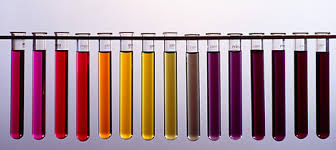 What is an indicator?
2
[Speaker Notes: (text)
Now what is an indicator?
Indicators are organic compounds that own a complex structure and perform as a weak acid or base]
Acid = donate proton or hydrogen ion


Alkali = accept proton or hydrogen ion
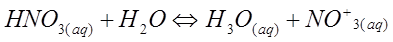 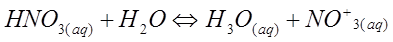 What We Did !
By Using Fruits and Vegetable juices; We Created Some Indicators. Then, we add them to different substances and specify them based on their colors.
3
[Speaker Notes: Now what we did!!
We created some indicators by using fruits and vegetables; and then we checked their colors in different PHs.]
Red cabbage juice
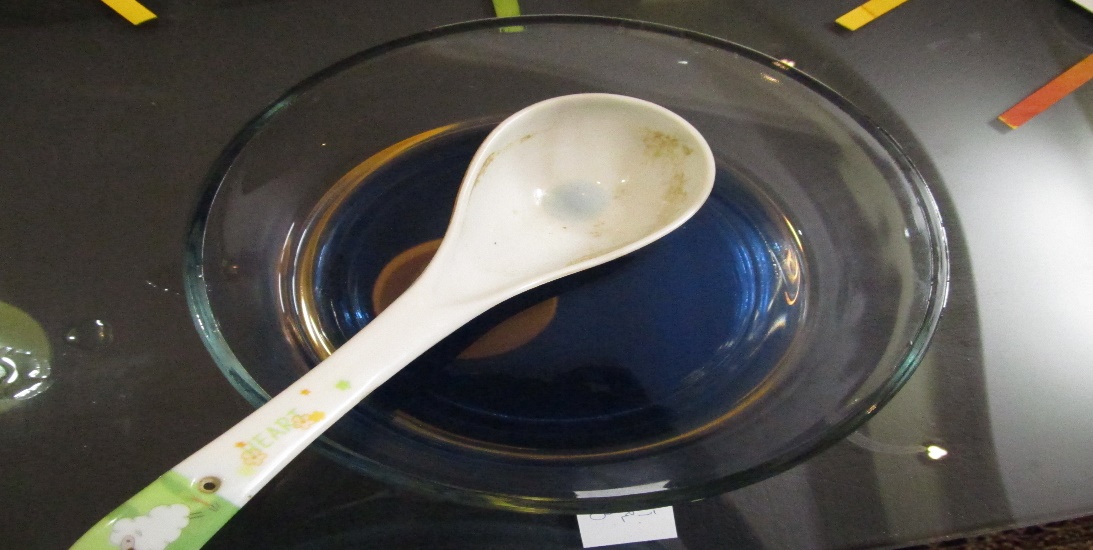 Red Or Pink = 0-6
Blue = 7
Green = 8-9
Brown = 10-11,
Yellow = 12
Purple = 13
Black = 14
4
[Speaker Notes: (text)]
ox-tongue
Red Or Pink = 0-6
Black = 7
Green = 8-9
Brown = 10-11,
Yellow = 12
Purple = 13
Dark brown = 14
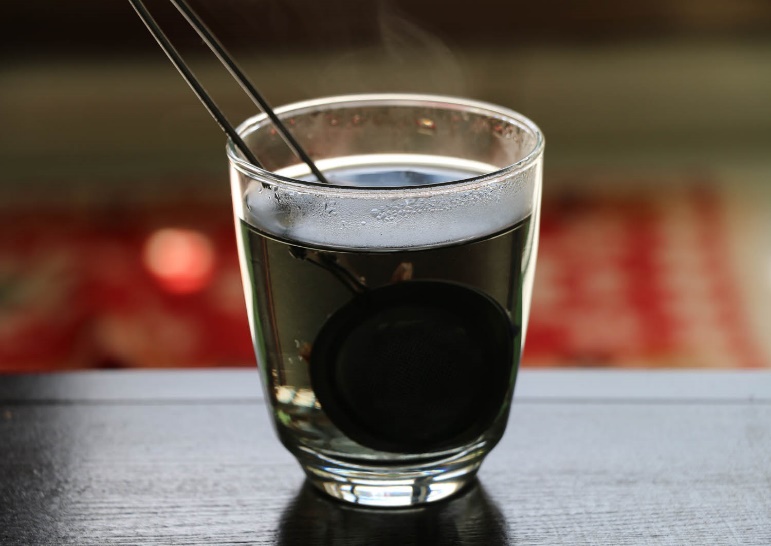 5
[Speaker Notes: (text)]
Hibiscus tea.
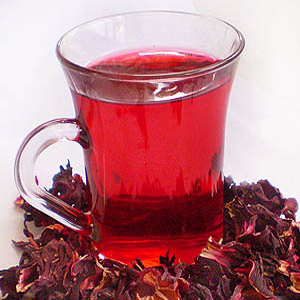 Red Or Pink = 0-6
Light Red = 7
Green = 8-9

Purple  
Orange   10,11,12,13,14
Black
6
[Speaker Notes: (text)]
Making Own Ph Indicator:
Materials that we need:
1-A small red cabbage
2-Boiling pot of water
3-Large bowls or pots (2)
4-A series of household items to test the        PH of:
Fruit juice: lemon, lime, orange, apple
Soda pop (dark sodas might be tricky to see)
Vinegar
Baking soda solution
7
[Speaker Notes: Now At here, we need:
(text)]
How To Create It:
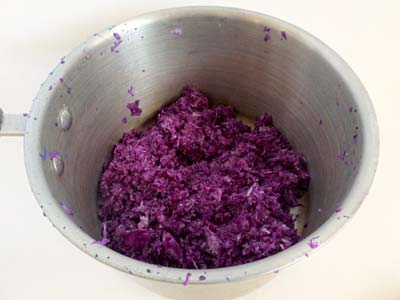 1.Grate a small cabbage and place the pieces into a large bowl or pot.
8
2. Pour boiling water into the bowl to just cover the cabbage. Use caution when handling the boiling water.
3.Leave the cabbage mixture steeping, stirring occasionally, until the liquid is room temperature. This may take at least half an hour. The liquid should be reddish purple in color.
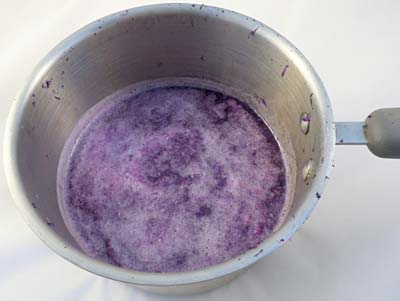 9
4.Place a strainer over a second large bowl or pot and pour the mixture through the strainer to remove the cabbage pulp, as shown in Figure 4, below. Press down on the pulp in the strainer, such as by using a large spoon, to squeeze more liquid out of the pulp.
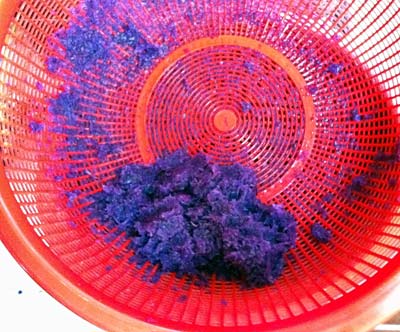 10
In the bowl, we have a clear liquid that will either be purple or blue in color, as shown in Figure 5, below. (It should look darker after the pulp is removed.) This will be your indicator solution.
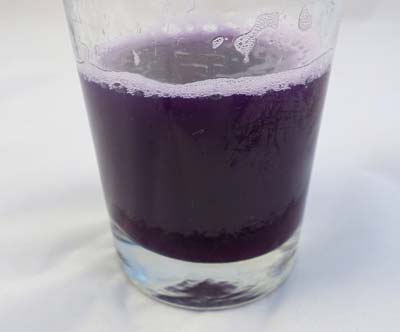 11
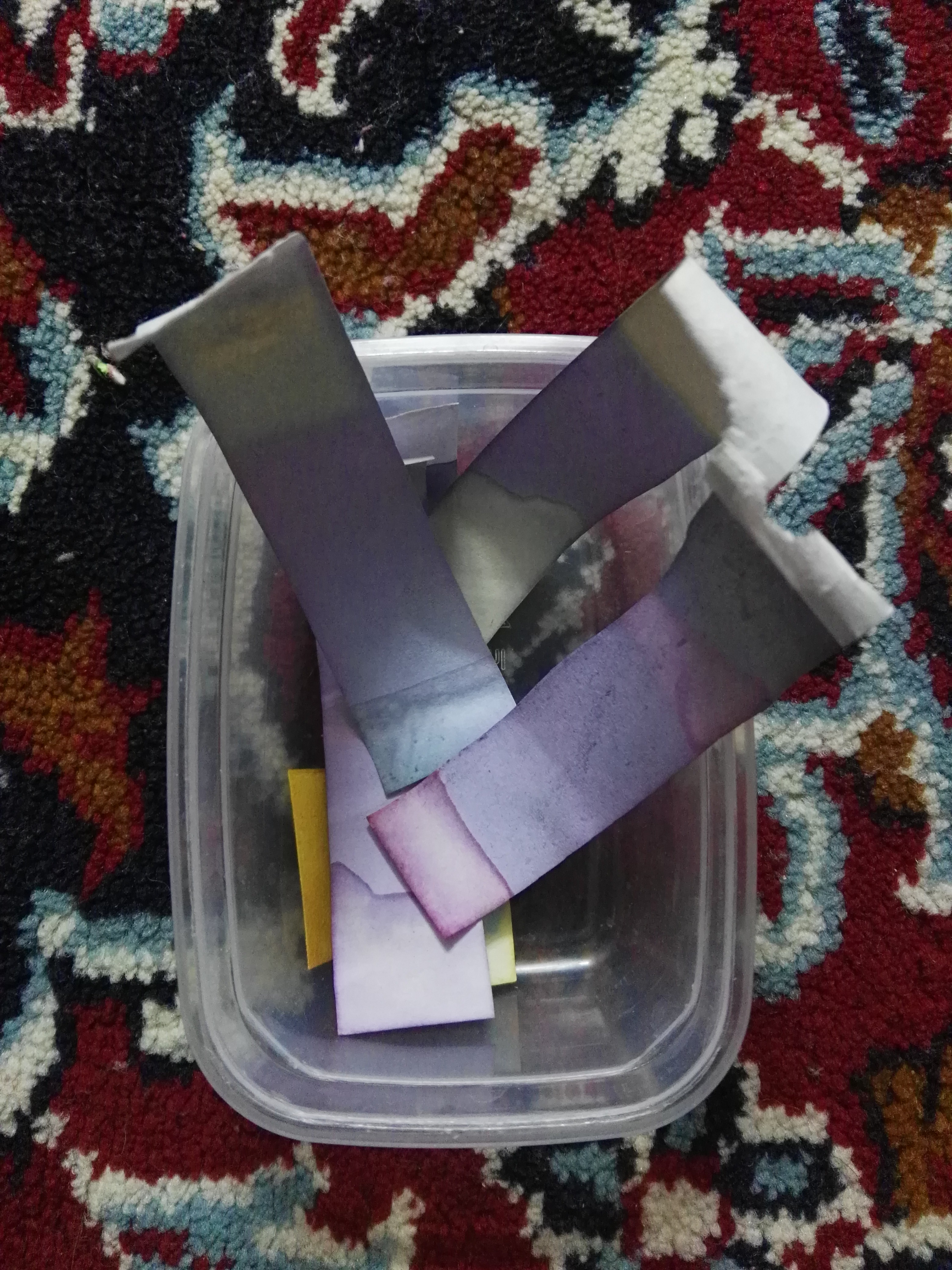 A handmade indicator
[Created By Us]
Red Cabbage Extract Juice Indicator that we wrote the process of creation this above on previous pages
12
[Speaker Notes: So, we made our handmade indicator by using red cabbage juice; as I explained.]
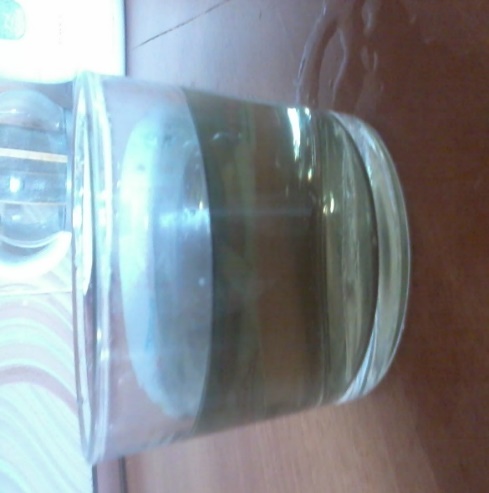 Reaction of a pH13 substance with ox-tongue
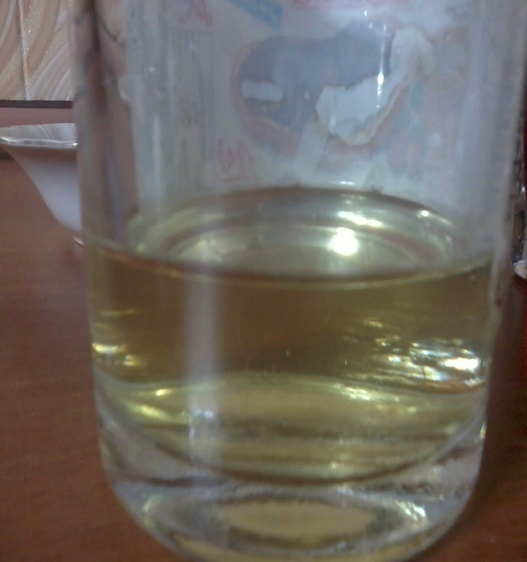 Reaction of a pH13 substance with hibiscus tea
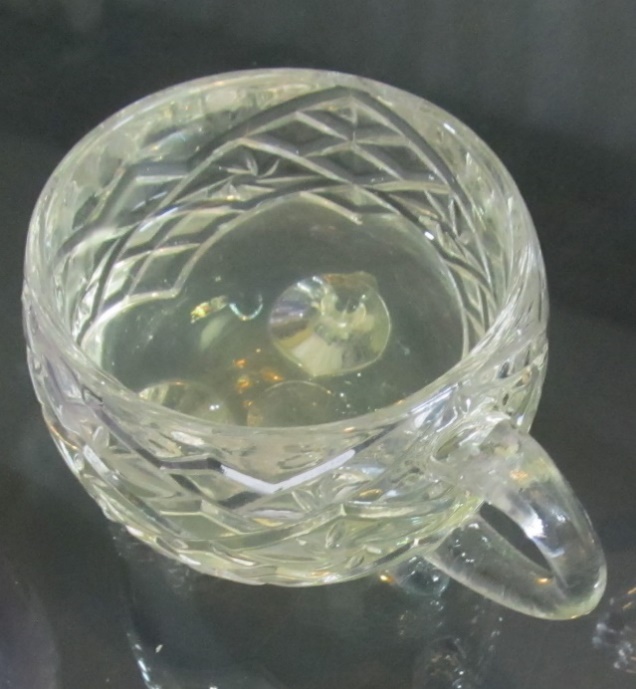 Reaction of a pH13 substance with red cabbage extract
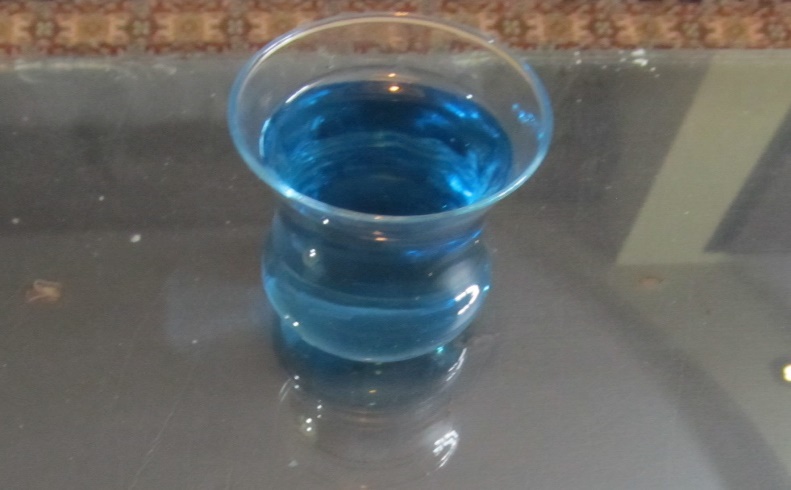 Dissolved red cabbage juice in water
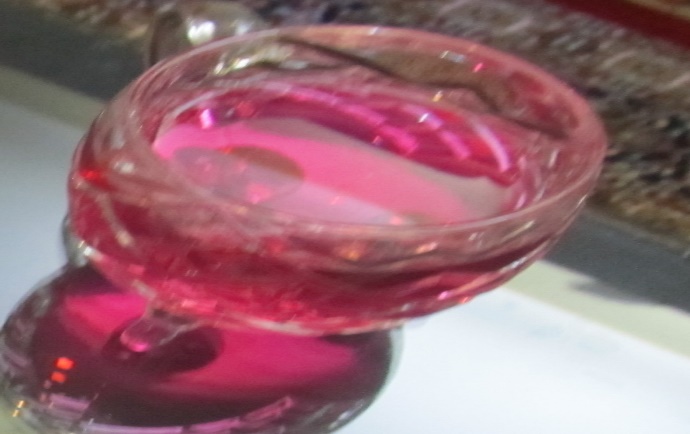 Dissolved hibiscus tea in water
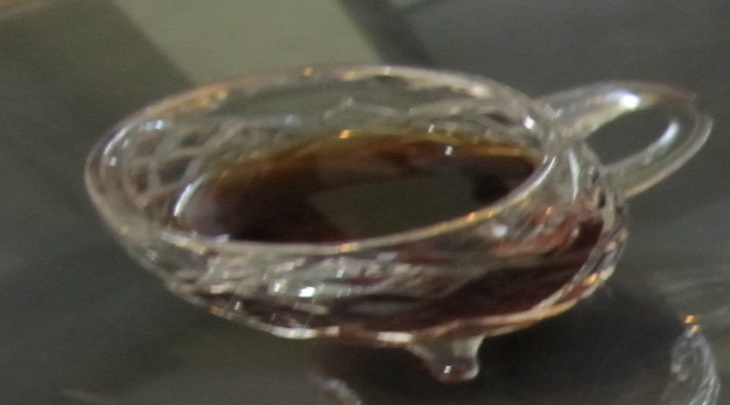 Dissolved ox-tongue in water
13
[Speaker Notes: (text)]
The Effect of Temperature on Color
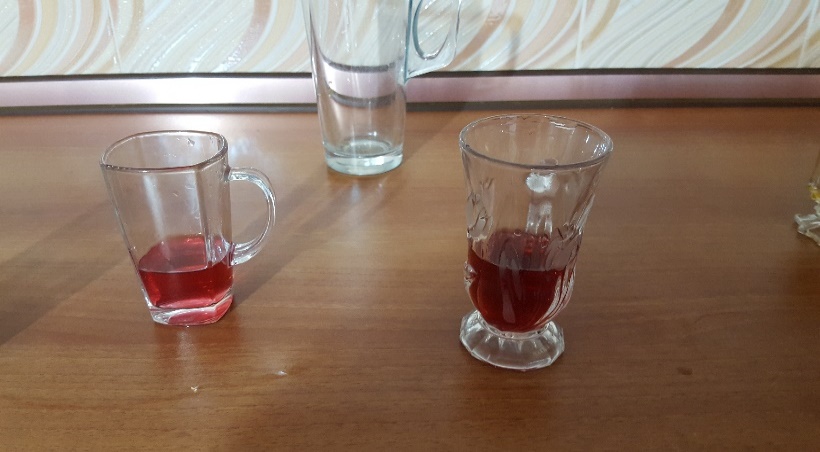 the color of acid after reaction with the warm ox-tongue
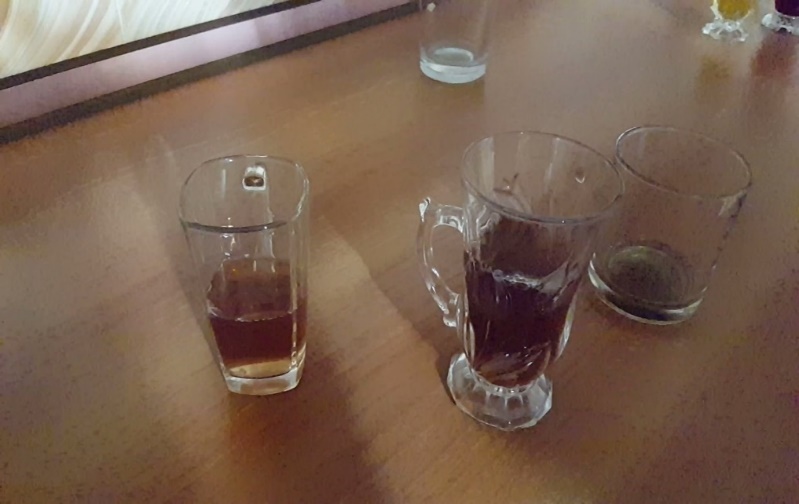 the color of acid after reaction with the cold ox-tongue
14
[Speaker Notes: (text)]
The Effect Of Temperature On Color
Temperature has more effects on the final color of solution. For instance, if we heat the indicator, the indicator will affect soon.
If the ox-tongue is warm, it exhibits a pink color in acidic environments and the same color for the alkaline.
But, if it is cold it just exhibits a brown color in basic environments. While the temperature of ox-tongue affects the color changes, there are some substances that have no effects or they may have more.
15
Conclusion:
1-If we have a cold ox-tongue it won’t  have reaction with indicators but if we have a warm ox-tongue it will react with indicators and it will be red.
2-Indicators won’t have an effect on each other. for example if we mixed red cabbage juice with ox-tongue, the final color is the mixing color.
3-if we mix two different materials with same PH but different color, they won’t have a reaction and the final color is the mixing color as same as the above result.
16
Reasons for the following questions:
1) Why does the color of an indicator change?
Because it is a chemical reaction and the indicator will be neutral by adding an alkaline to an acid or vice versa; and it will turn to water and salt.
17
2) As we heat the indicator, its color changes but when we make it cold, its color doesn’t change, why?
2) By heating the indicators number of ions will increase and then it will be ionized, so the indicator color will change.
18
3) Why does the water take the color of the indicator?
3) Because there is no water in the indicator and when there is no water, it means that there is no ion and so the reaction doesn't occur. The base of a reaction is the existence of the ions.
19
4) What is the reason of the color change of substance when it adds to the different indicators?
4) In the procedure of ionization, it begins with increasing and then a decreasing and after that it becomes constant and no reaction occurs.
20
References:
1. Chemistry weblog of 6th grade
2. University of Chemistry of Lamard Website
3. Prepared Power points by students
4.Tabriz Oil Refining Company Websites
21
Thanks For Your Attention!